Optimalizace skladových procesů ve vybraném podniku
Obhajoba diplomové práce – červen 2022
Autor DP: Ing. Eva Šachová
Vedoucí DP: doc. Ing. Ján Ližbetin, PhD.
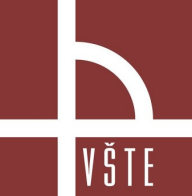 Motivace a důvody k řešení daného problému
Aktuální téma

Osobní zájem uplatnit vybrané metody v reálném provoze

Dynamický provoz s mnoha možnostmi rozvoje
Cíl práce
Cílem práce je návrh optimalizačních opatření pro zefektivnění skladových procesů ve vybraném podniku. Návrh bude vycházet z analýzy současného stavu skladových procesů v podniku. Při optimalizaci procesů budou využity matematické metody vícekriteriálního rozhodování a teorie omezení. Součástí práce bude provozně-ekonomické zhodnocení.
Aktuální stav
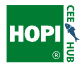 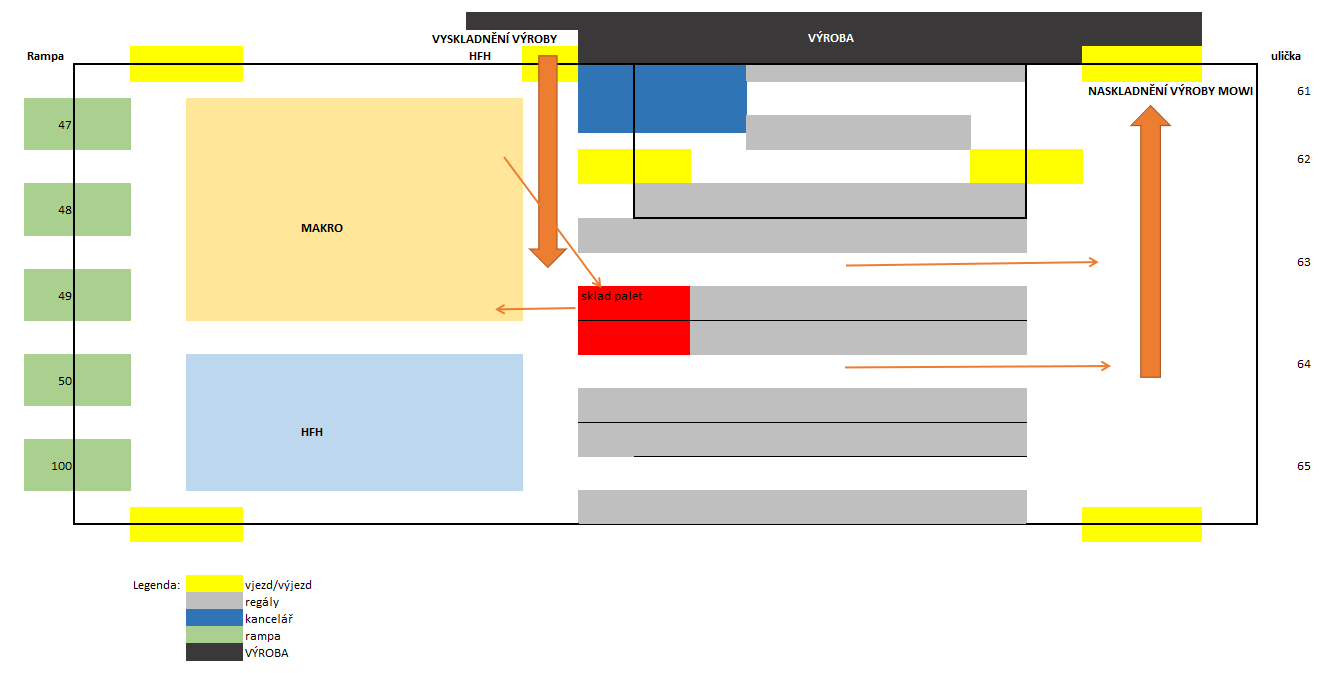 Společnost HFH – poskytovatel komplexního řešení dopravy a zpracování ryb pro střední a východní Evropu

Organizace práce

Popis skladových prostor

Omezení – úzká místa

Vize
Definované hypotézy,výzkumné otázky
Jakákoliv úprava procesu znamená jeho větší efektivitu.
Na provoze nalezneme nejedno úzké místo, které lze optimalizací odstrnit.
Odstranění úzkého místa podpoří efektivitu skladu.

Jsme schopni minimálním počtem optimalizačních kroků dosáhnout významné změny?
Dokážeme reagovat na zvyšující se poptávku i nároky?
Sdílí zaměstnanci pohled vedení společnosti?
Použité metody
Metoda sběru dat

Metody operačního výzkumu – vícekriteriální hodnocení variant 
Metoda váženého součtu
Metoda TOPSIS

Teorie omezení

Provozně ekonomické zhodnocení výsledků
Dosažené výsledky a přínos práce
Optimalizační model
Odstranění úzkého místa
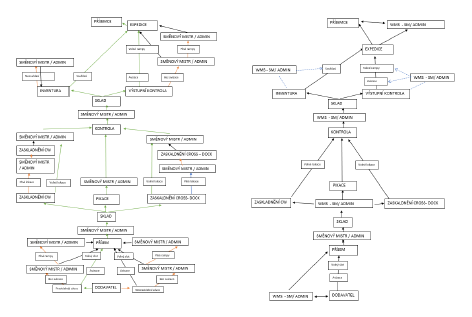 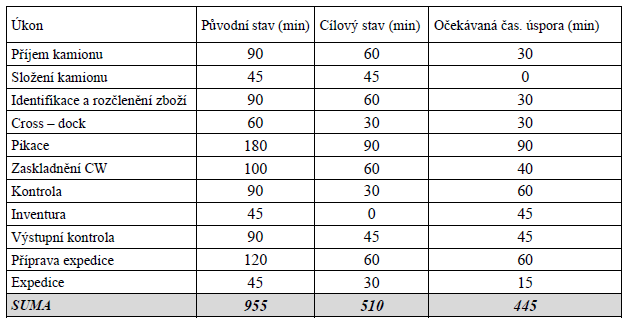 Stručné závěrečné shrnutí
Optimalizace provozu a její výsledky:
Efektivita skladu
Navýšené objemy
Snížené náklady
Lepší konkurenceschopnost

Lepší komunikace

Počáteční krok potencionálních větších změn
Odpovědi na otázky vedoucího, oponenta     a komise
Vedoucí DP:
Do jaké míry může ovlivnit (zefektivnit) řízení intralogistických procesů ve skladu zavedení WMS?
Budou Vaše návrhy realizovány v praxi?
Oponent DP:
Bude návrh optimalizace skladových procesů předložen v podniku?

…další otázky….
Děkuji za pozornost !